2025-04-03, Pohang, South Korea
Theories derived from Haissinski equation and their applications to electron storage rings
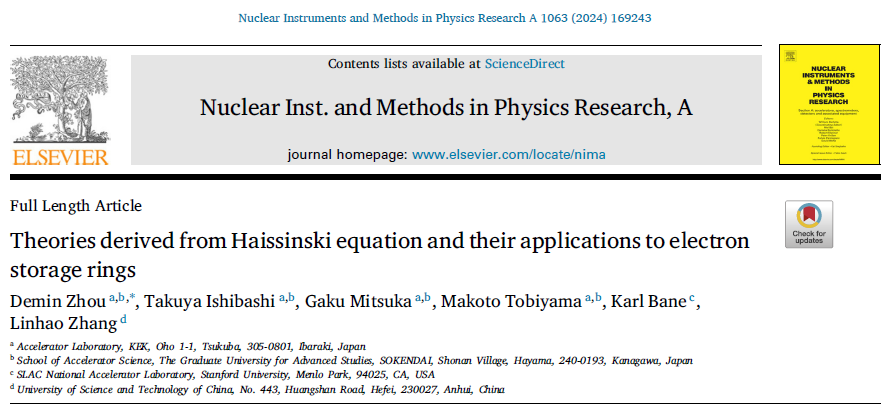 Young Min Park
Division of Advanced Nuclear Engineering (DANE), POSTECH
Wake field & Impedance
Electro magnetic fields induced by the beam are refereed to as wake fields due to the fact that they are left mainly behind the traveling charge. – L.Palumbo, CERN. LNF-94/041
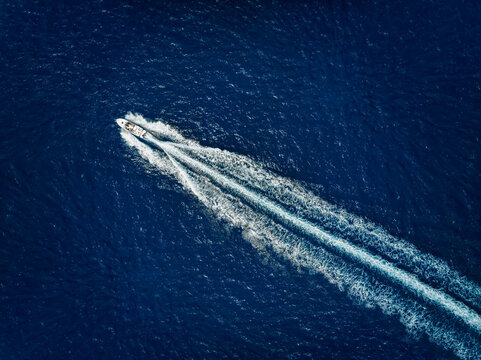 Leading particle
Wake
Trailing particle
Structure
In reality, (not a point charge)
2
Potential well distortion
Equation of motion
Hamiltonian
Wake field term
W/O wake
With wake
Due to wake filed term

Centroid shift
Bunch lengthening (Or shortening)
Peak position change
3
Vlasov-Fokker Plank equation
VFP
Quantum excitation
Conservative term
Radiation damping
In equilibrium(s-independent)
Haissinski equation
4
Introduction
Previous theory
[1] B.W.Zotter, Potential-well bunch lengthening
Zotter’s cubic equation is not self-consistent and is valid only when a pure inductance can approximate the longitudinal total impedance of the ring.

In real machine, discrepancy between simulations and experiments was conducted.
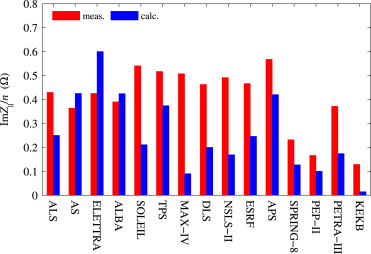 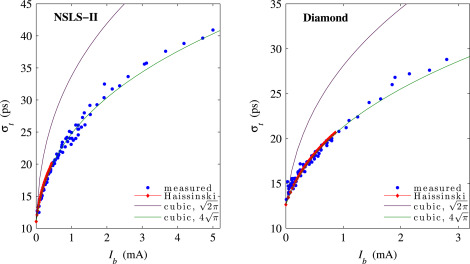 Derive equations for center of mass, peak position, longitudinal profile, bunch length.

Show Zotter’s cubic equation is a special case of our theory.

Theory test with real machines.
[2] V. Smaluk, Impedance computations and beam-based measurements: A problem of discrepancy
5
Theories derived from Haissinski equation
Centroid shift
6
Theories derived from Haissinski equation
Centroid shift measurement
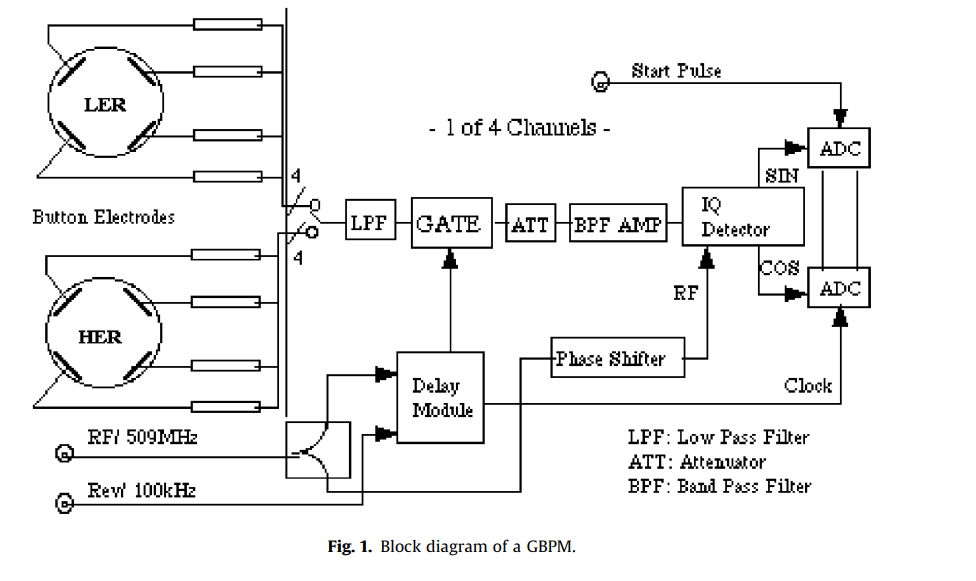 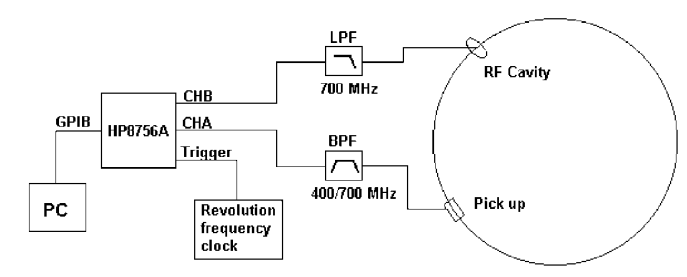 [1] R.H.A. Farias, Oscilloscope measurement of the synchronous phase shift in an electron storage ring, PRAB01
[2] T. Ieiri, Beam dynamics measurements using a gated beam-position monitor at KEKB, NIM-A (2009)
7
Theories derived from Haissinski equation
Peak position
8
Theories derived from Haissinski equation
Peak position measurement/ Bunch length measurement
BPM zero-crossing signal
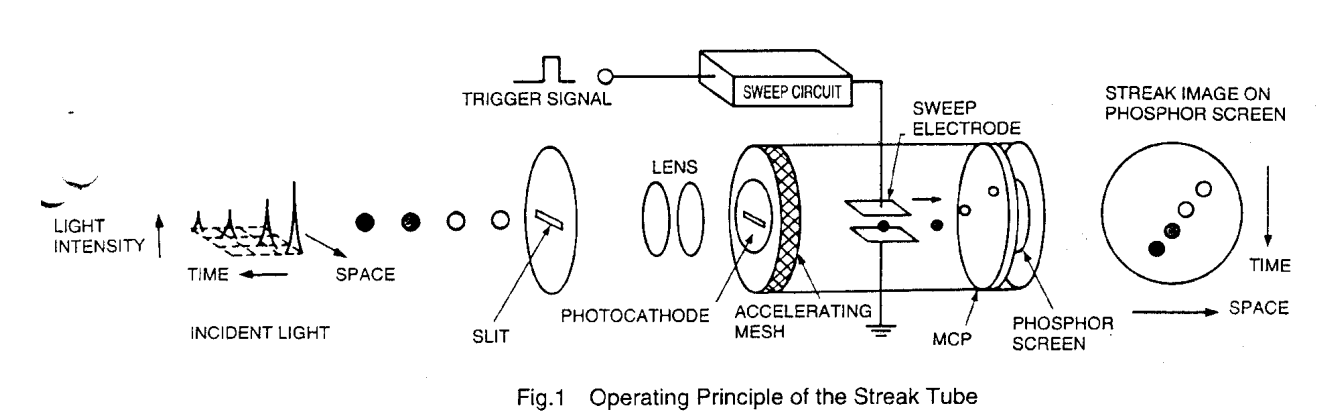 Streak camera (~ps resolution)
9
Theories derived from Haissinski equation
Bunch lengthening
Appendix
10
Theories derived from Haissinski equation
Inverse problem
If the bunch distribution is accurately measured, the impedance can be extracted from it.

The inverse problem(deconvolution) is ill-posed, meaning it is highly sensitive to measurement errors.

High-frequency impedance components are difficult to obtain reliably.
11
Explicit expressions for specific impedance
Equivalent impedance and Centroid shifts for specific impedance
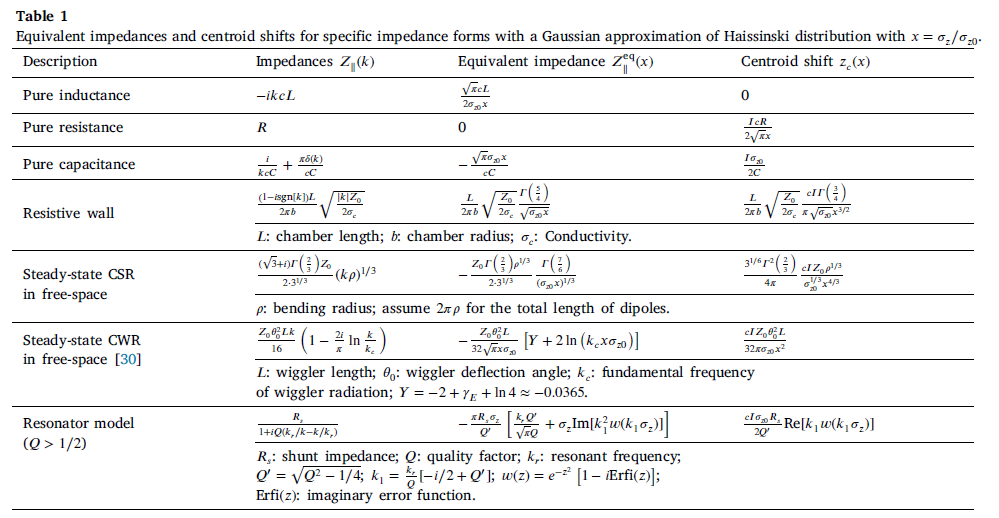 12
Explicit expressions for specific impedance
Compare with Zotter’s equation
13
Applications to real machines
SLC damping ring
KEKB low energy ring
Super-KEKB LER
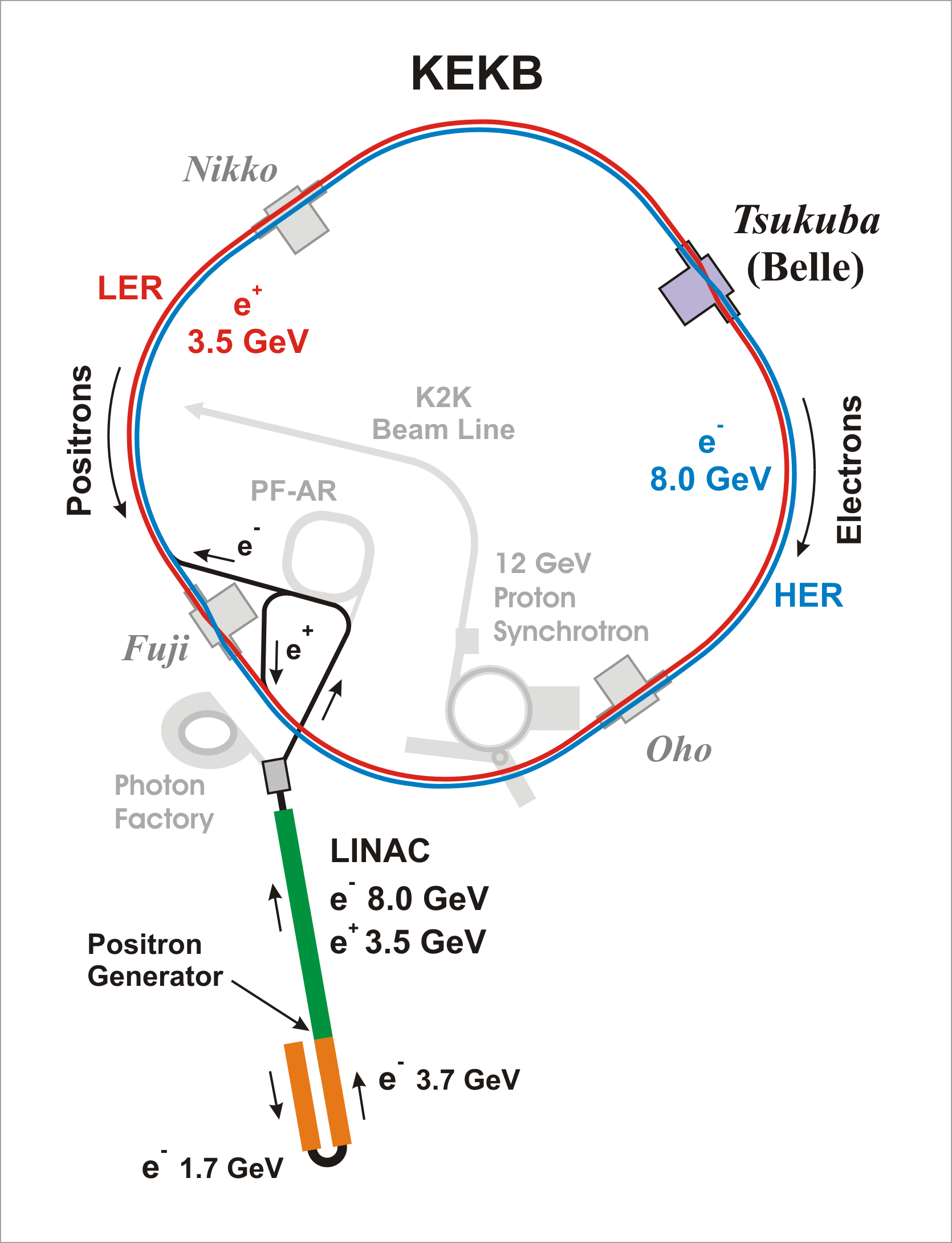 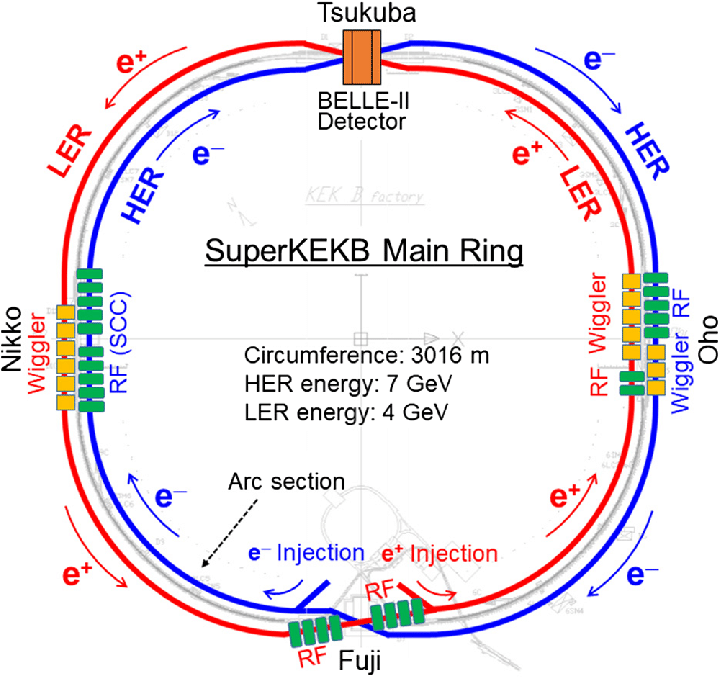 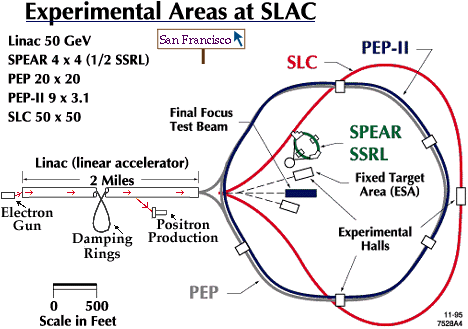 ~1998
~2010
2018~
14
Applications to real machines
SLC damping ring
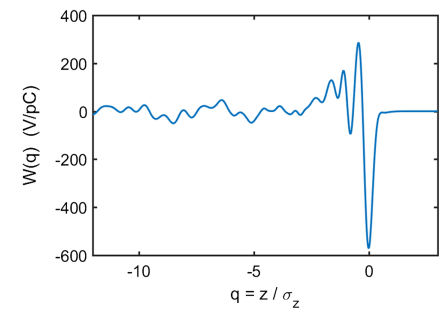 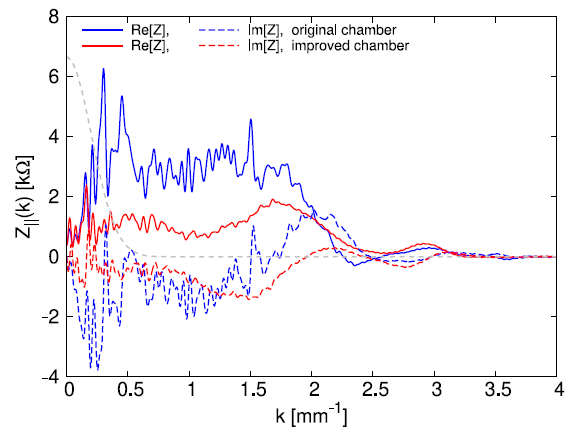 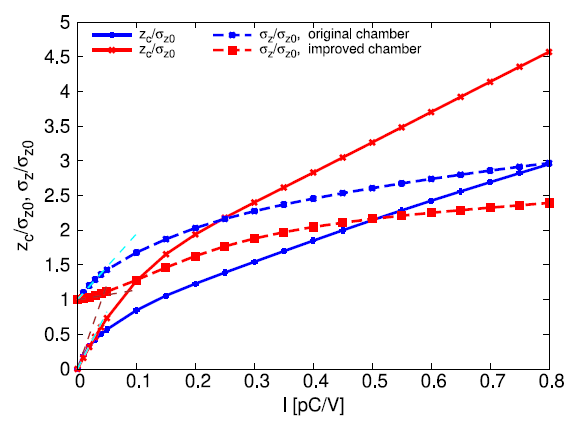 Original chamber
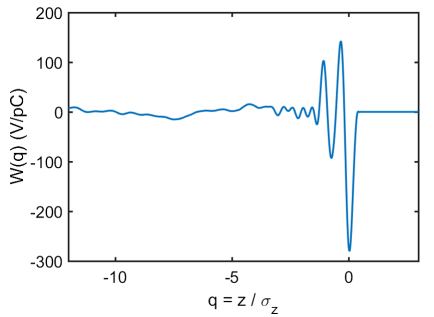 Improved chamber
[1] R. Warnock, Numerical solution of the Haissinski equation for the equilibrium state of a stored electron beam, PRAB 21.
15
Applications to real machines
SLC damping ring
Suggested equation
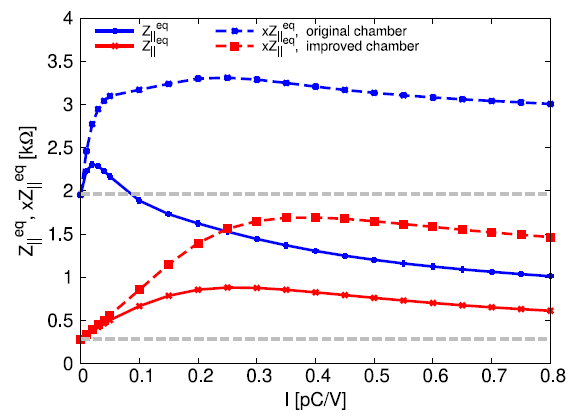 Zotter’s equation
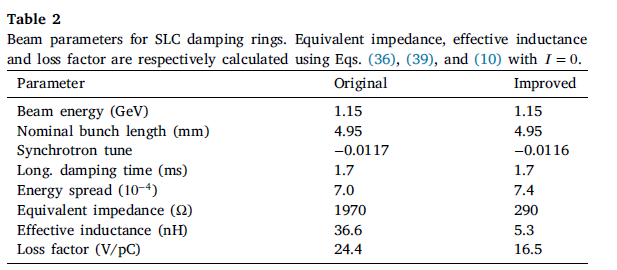 16
Applications to real machines
KEKB low energy ring
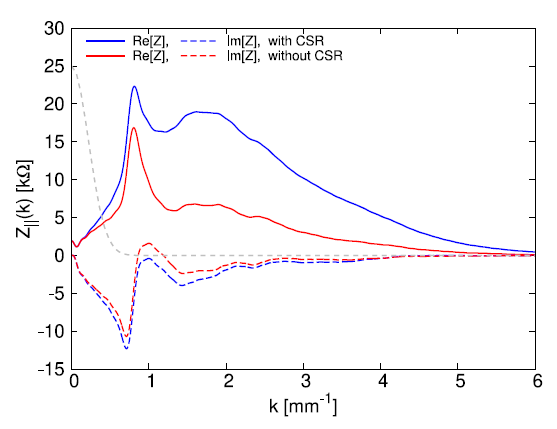 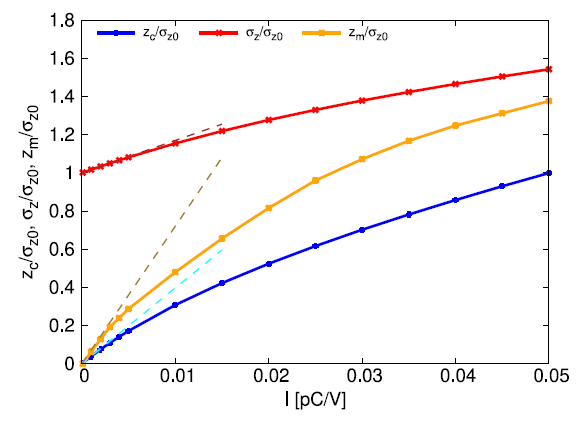 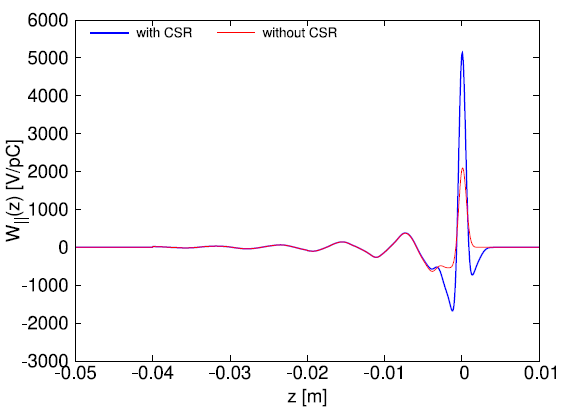 [1] D. Zhou, Simulation of microwave instability in LER of KEKB and Super KEKB
17
Applications to real machines
KEKB low energy ring
Zotter’s equation
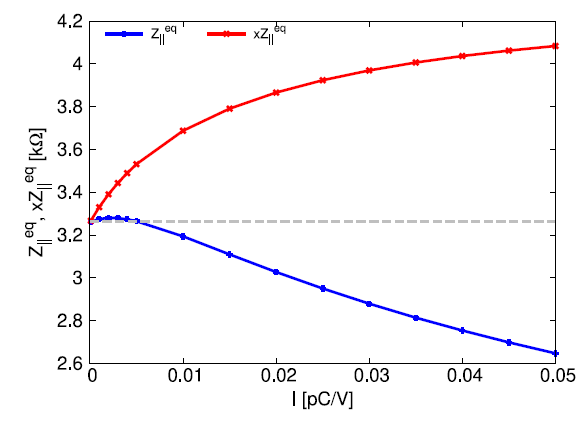 Suggested equation
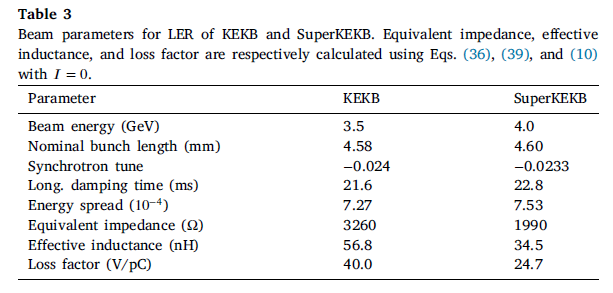 18
Applications to real machines
KEKB low energy ring
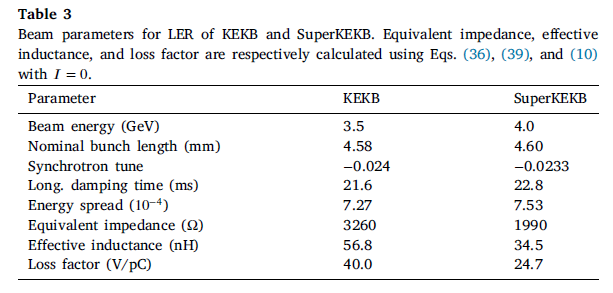 19
Applications to real machines
Super-KEKB
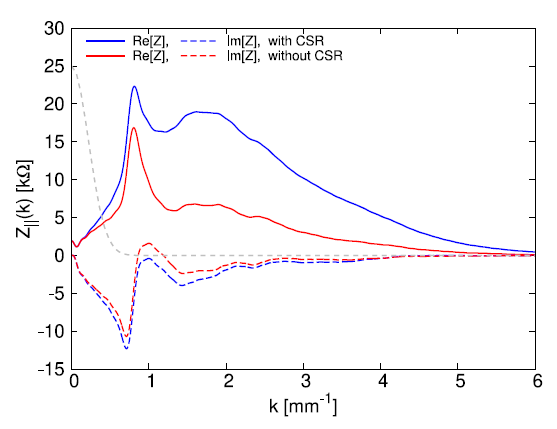 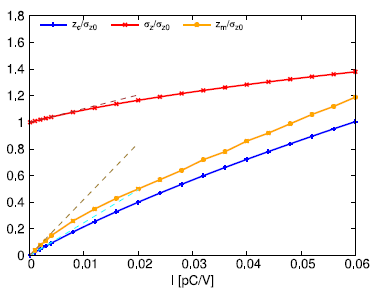 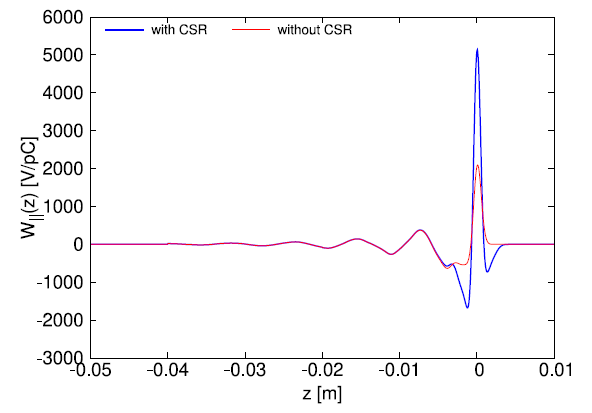 [1] D. Zhou, Simulation of microwave instability in LER of KEKB and Super KEKB
20
Applications to real machines
SuperKEKB
Zotter’s equation
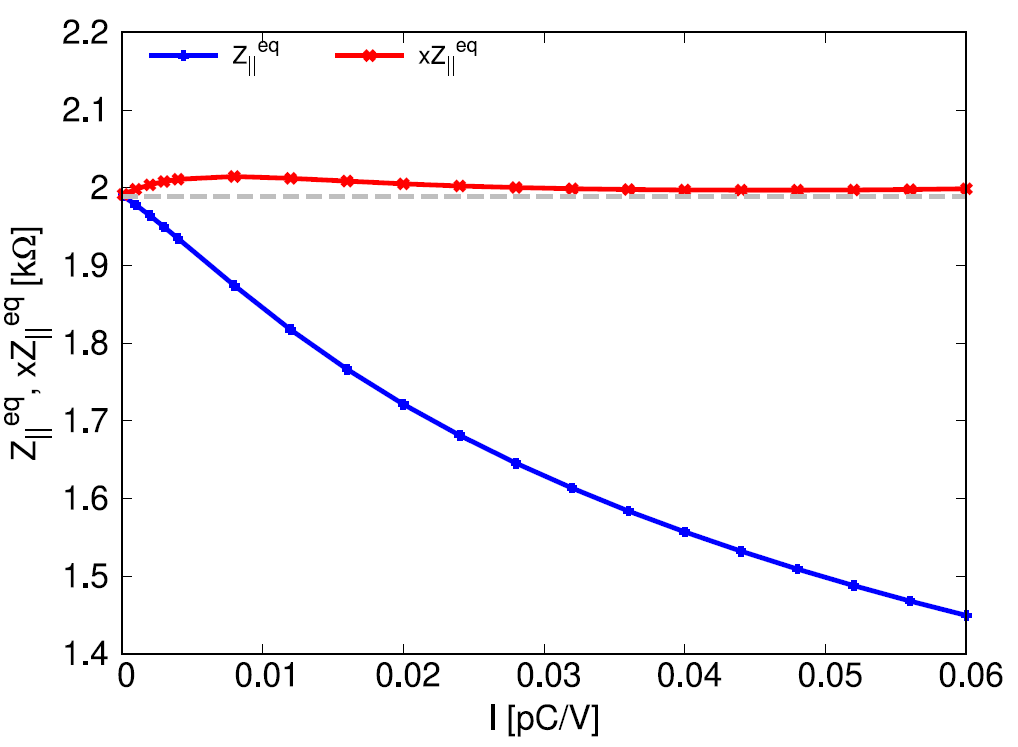 Suggested equation
Inductive impedance dominates bunch lengthening
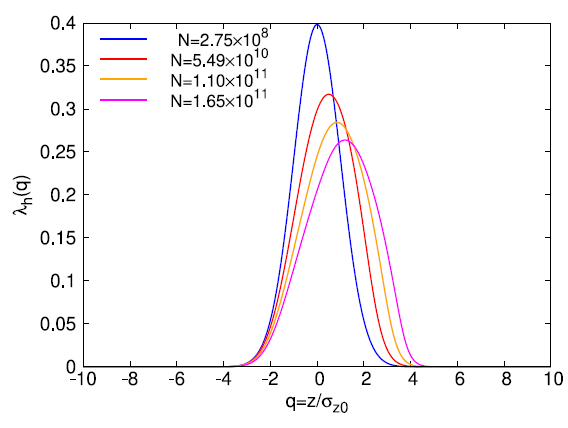 Calculated by Hassinski equation
21
Applications to real machines
Super-KEKB (Inverse problem of Haissinski equation)
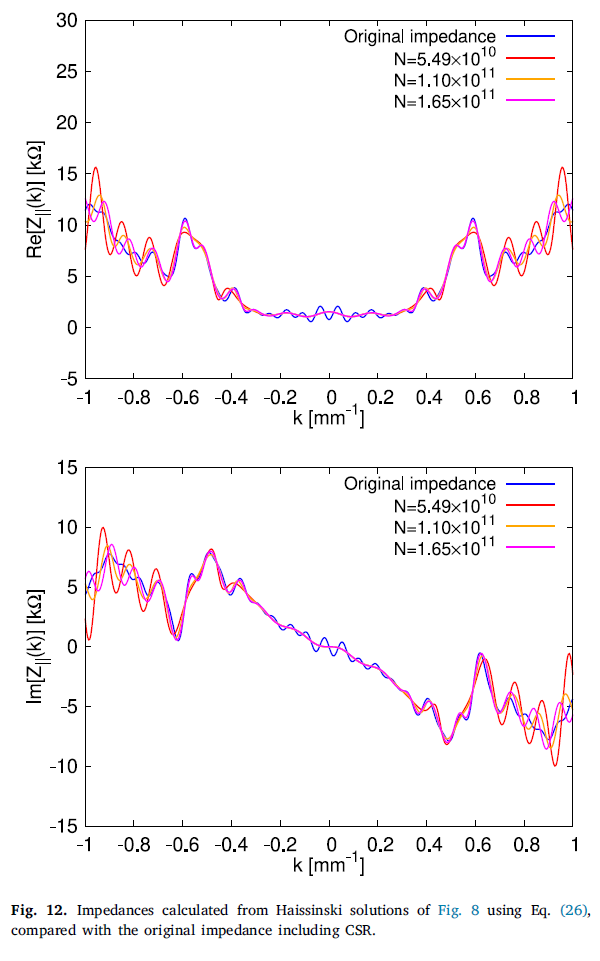 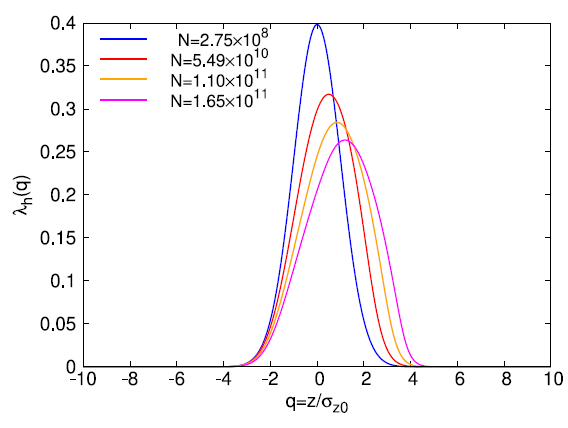 22
Applications to real machines
SuperKEKB discrepancy
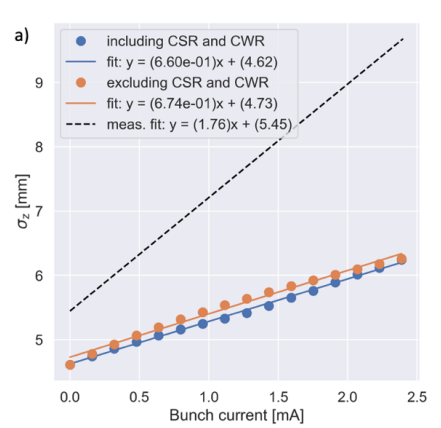 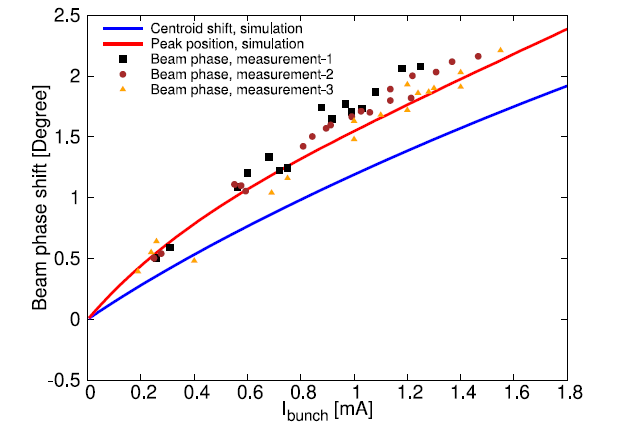 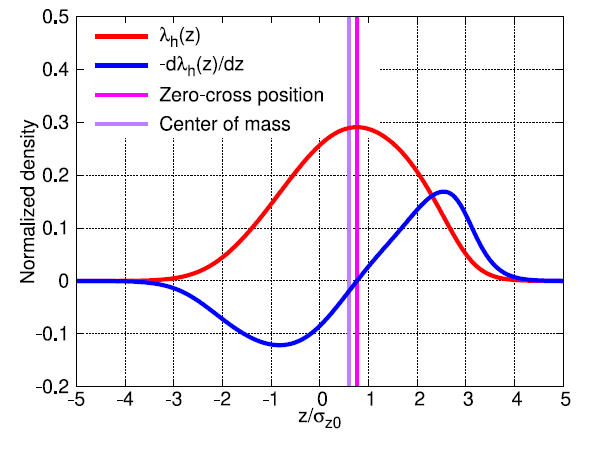 [1] T. Ishibashi, Impedance modelling and single-bunch collective instability simulations for the SuperKEKB main rings
23
Conclusion
Using the Haïssinski equation a self-consistent stationary solution of the Vlasov–Fokker–Planck equation, we can derive analytical expressions for intensity-dependent beam observables such as centroid shift, bunch lengthening, and equivalent impedance.


The study emphasizes the importance of matching beam-based measurements with impedance calculations, highlighting the practical use of the derived formulas for interpreting experimental data.In particular, streak camera and BPM measurements can provide useful information for evaluating loss factors and extracting equivalent or frequency-dependent impedances.

This approach enables more reliable comparisons between simulations and measurements and may help identify missing impedance sources in storage ring models.
24
Thank you for your attention!
25
Appendix Bunch lengthening
Bunch lengthening
26